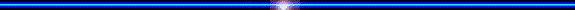 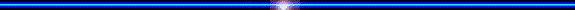 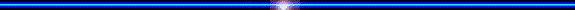 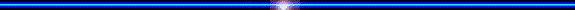 TRường THCS TUYẾT NGHĨA
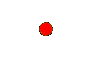 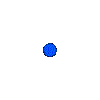 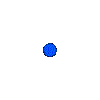 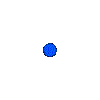 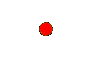 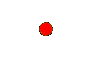 NHIỆT LIỆT CHÀO MỪNG
CÁC THẦY CÔ ĐẾN DỰ GIỜ
MÔN : SỐ HỌC 6
giáo viên: Nguyễn Thị PhƯỢNG
KHỞI ĐỘNG
Nêu quy tắc nhân hai phân số có tử và mẫu là các số tự nhiên?
BÀI 4. PHÉP NHÂN, PHÉP CHIA PHÂN SỐ(3 tiết)
NỘI DUNG
I. Phép nhân phân số
1. Quy tắc nhân hai phân số
2. Tính chất của phép nhân hai phân số
II. Phép chia phân số
Tiết 73.PHÉP NHÂN, PHÉP CHIA PHÂN SỐ
I. PHÉP NHÂN PHÂN SỐ
I. PHÉP NHÂN PHÂN SỐ
1. Quy tắc nhân hai phân số
Luyện tập 1. Tính tích và viết kết quả ở dạng phân số tối giản:
Giải:
Luyện tập 2. Tính tích và viết kết quả ở dạng phân số tối giản:
Giải:
2. Tính chất của phép nhân phân số
a) Giao hoán
b) Kết hợp
c) Nhân với số 1
d) Phân phối của phép nhân đối với phép cộng, phép trừ :
HOẠT ĐỘNG NHÓM:
 Tính một cách hợp lí:
Giải:
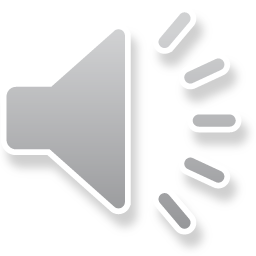 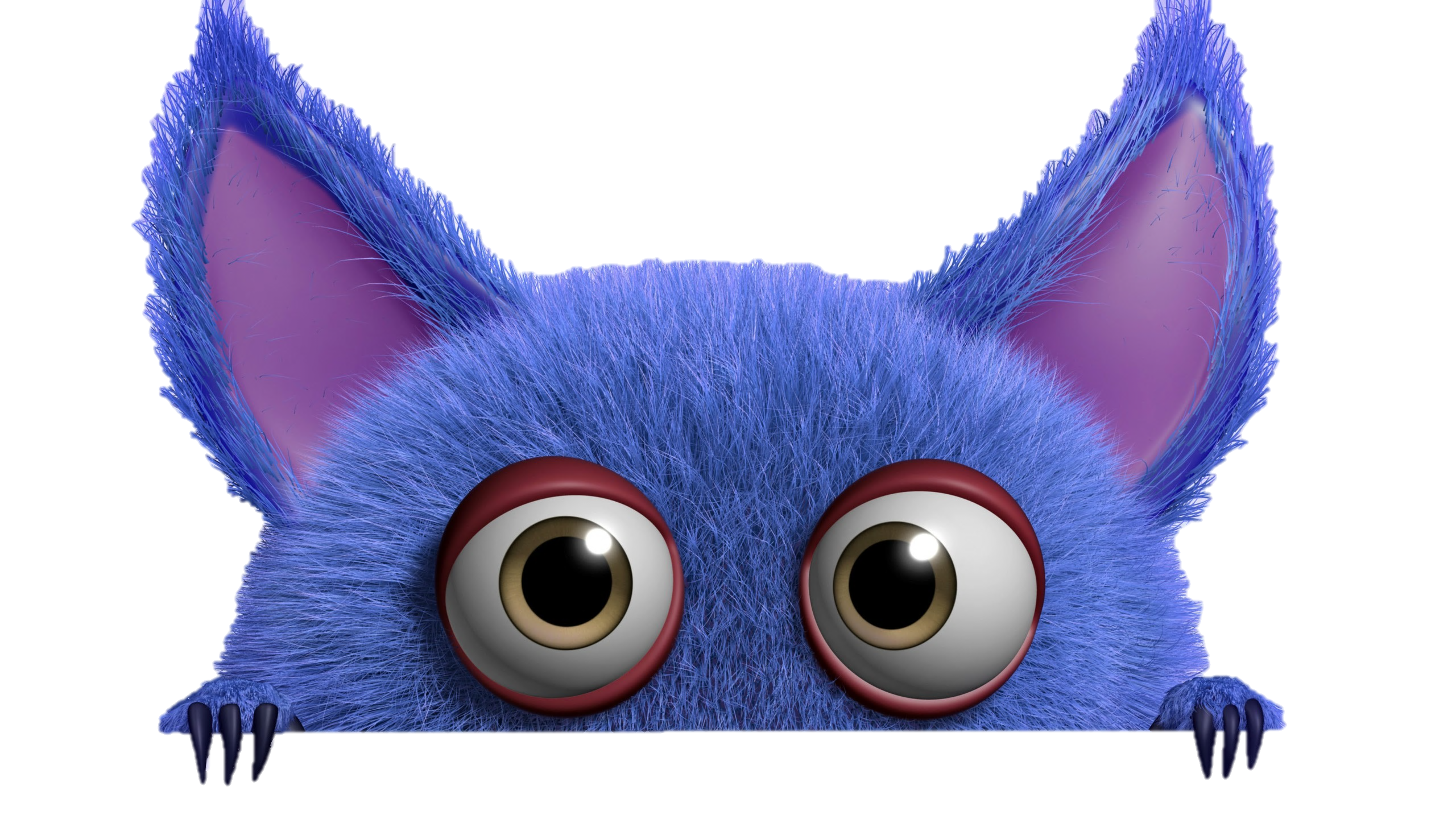 TRÒ CHƠI HỘP QUÀ BÍ MẬT
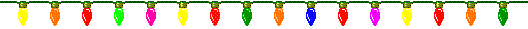 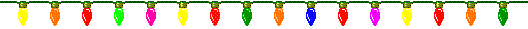 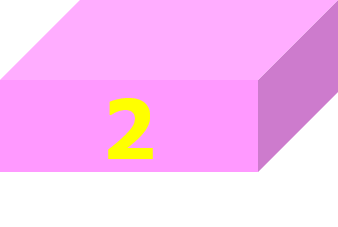 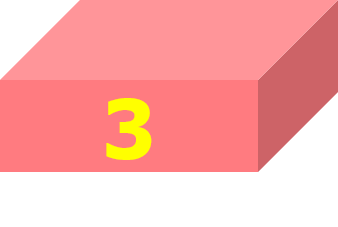 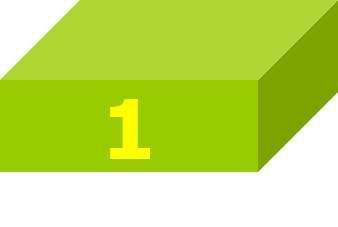 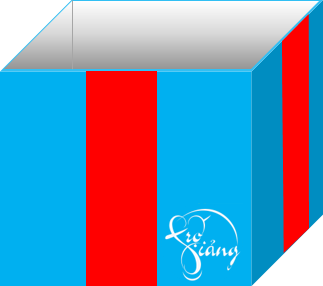 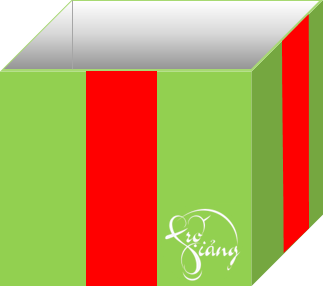 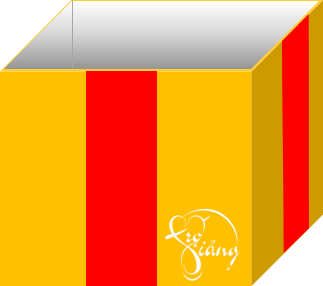 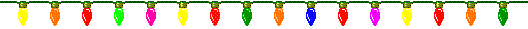 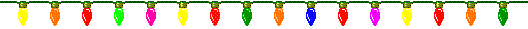 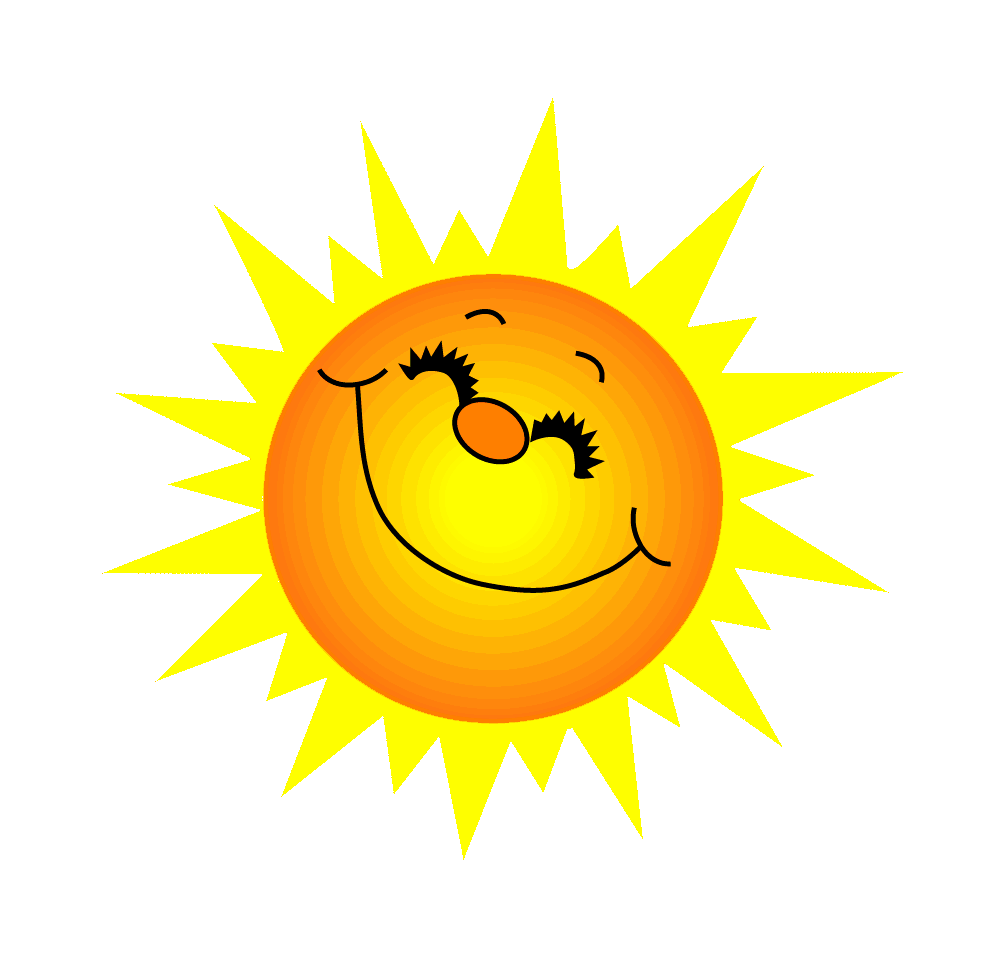 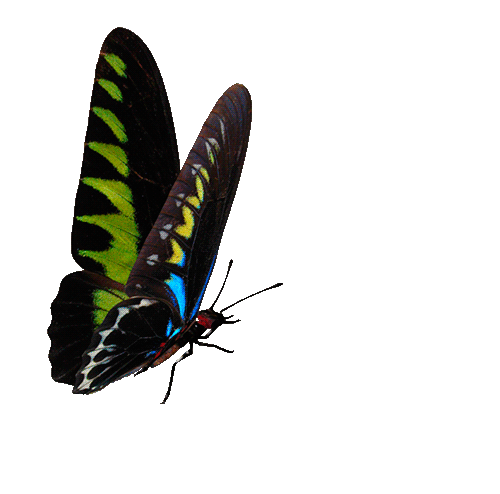 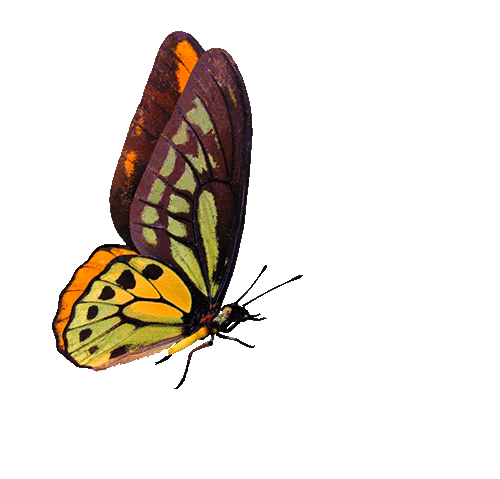 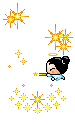 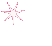 Chúc bạn may mắn lần sau
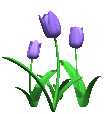 GO HOME
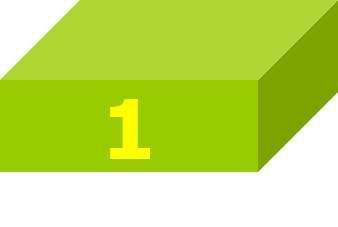 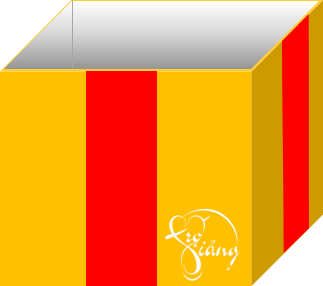 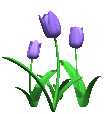 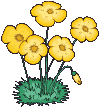 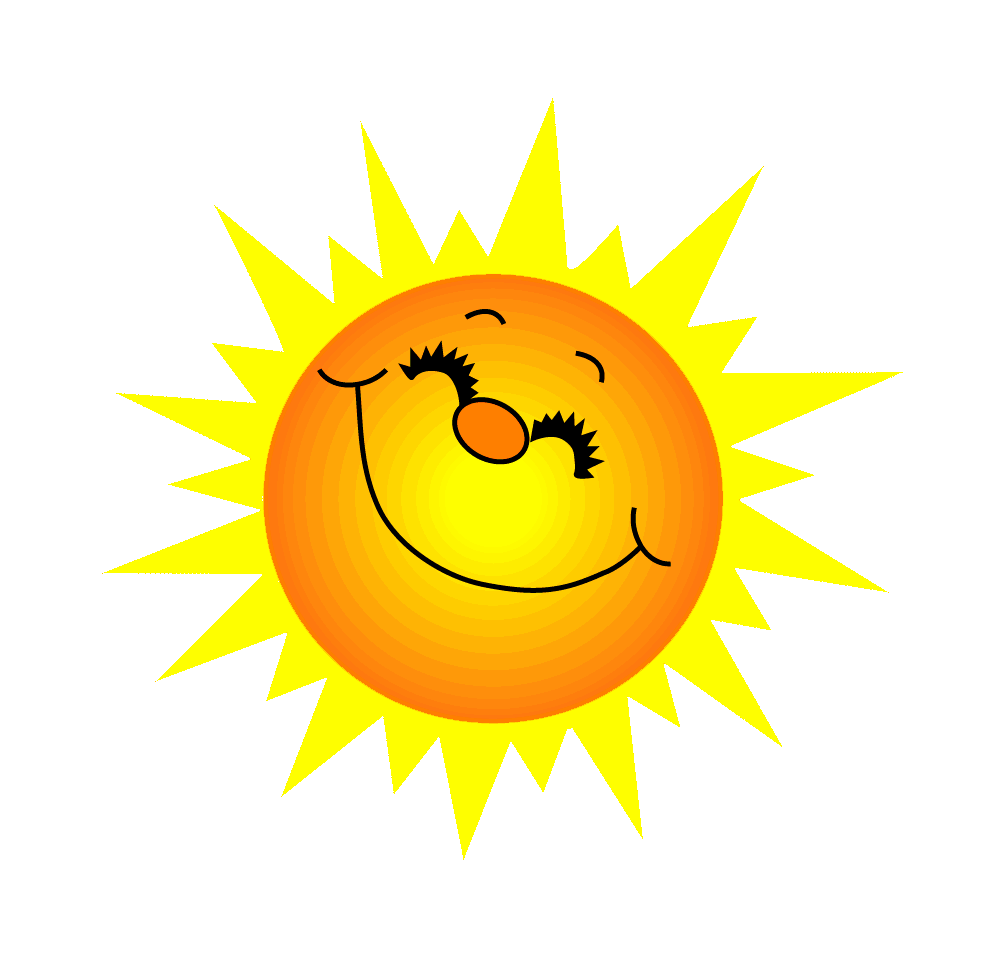 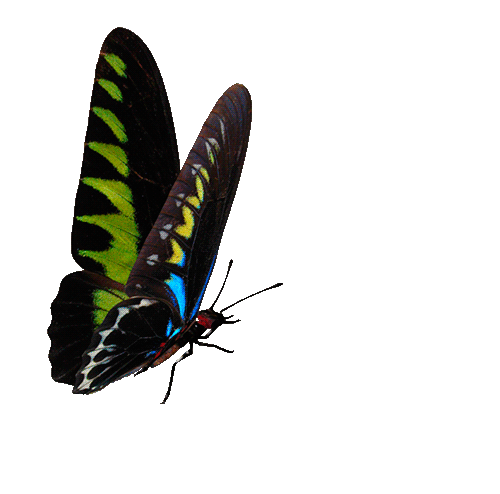 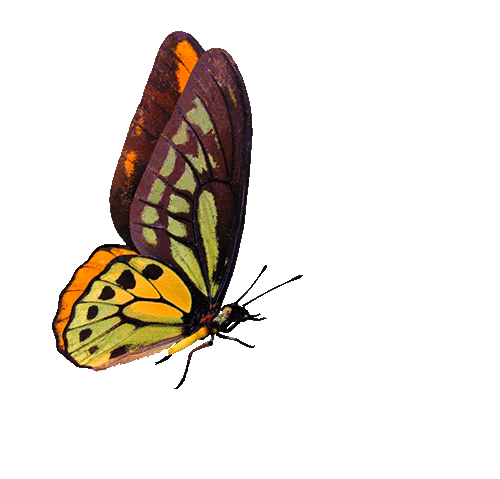 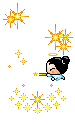 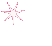 Bạn được 1 tràng vỗ tay của cả lớp
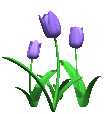 GO HOME
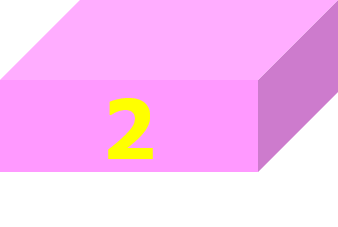 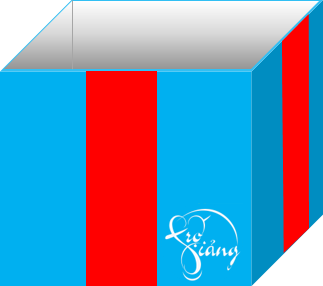 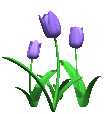 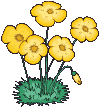 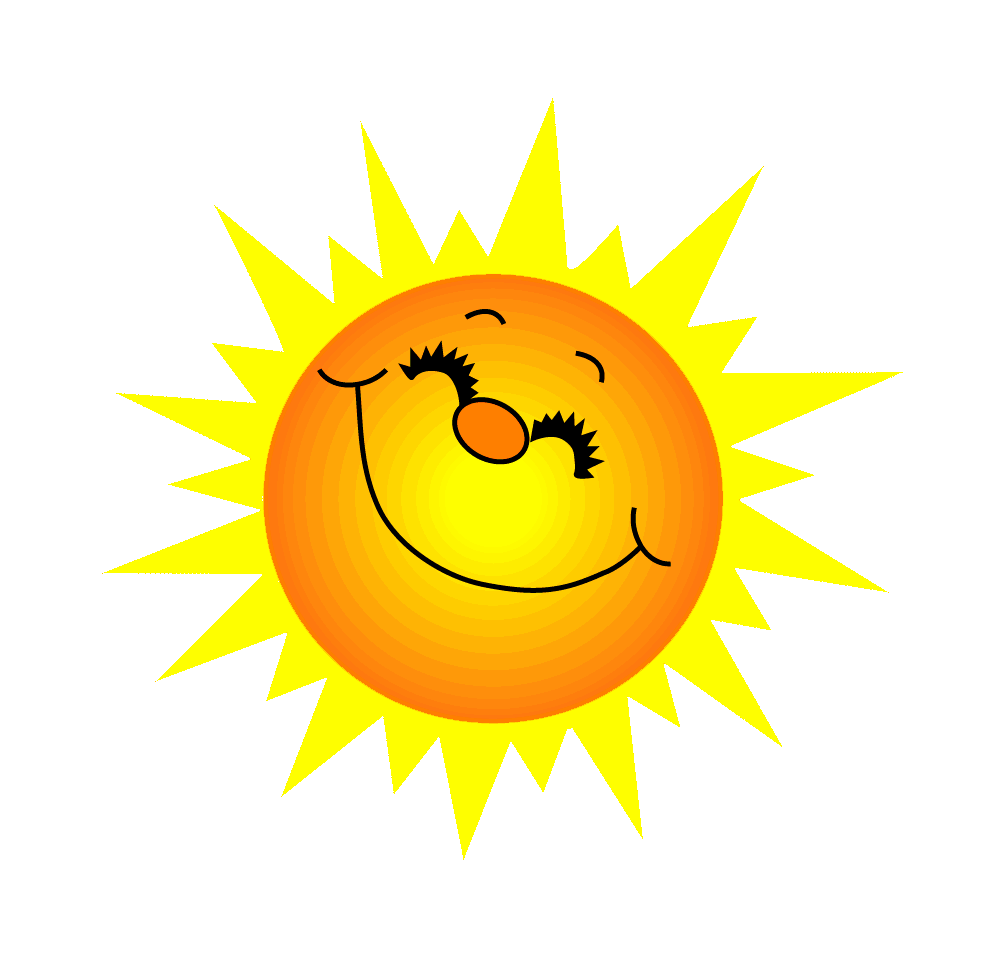 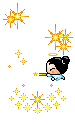 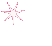 Bạn nhận được 1 điểm 9
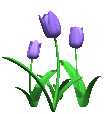 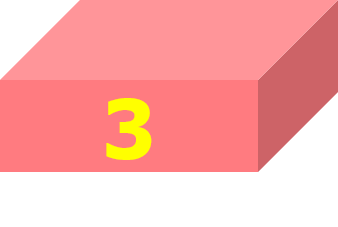 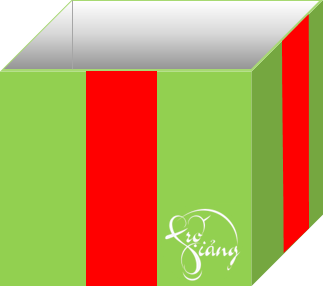 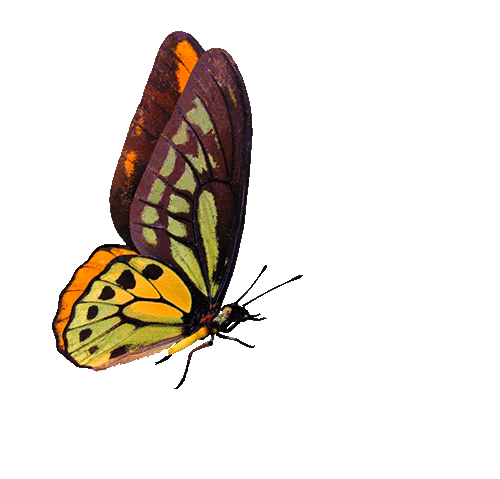 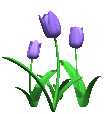 GO HOME
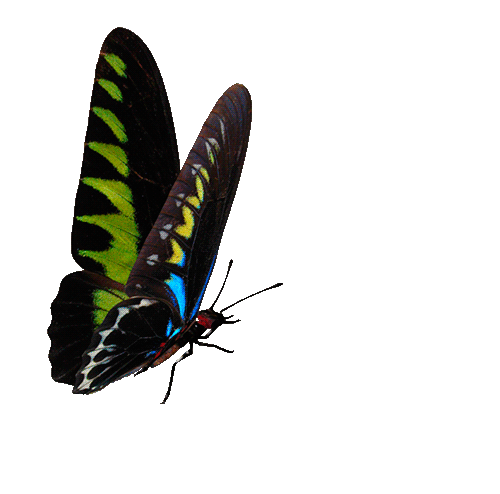 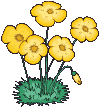 VẬN DỤNG
Giải:
Chiều dài của chim ruồi “khổng lồ” ở Nam Mỹ là:
Vậy chiều dài của chim ruồi khổng lồ ở Nam Mỹ là  20,625 cm
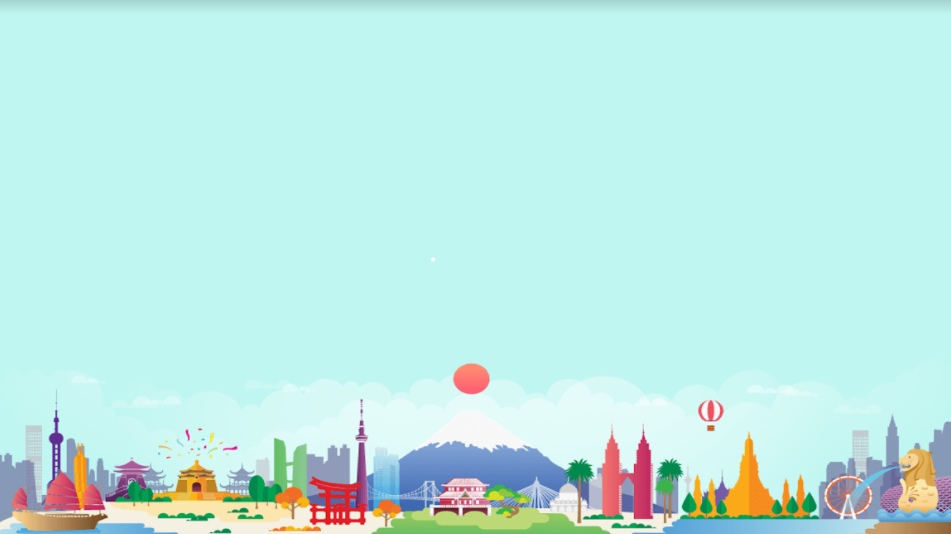 HƯỚNG DẪN VỀ NHÀ
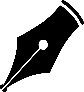 Ôn lại quy tắc nhân và tính chất của phép nhân phân số
 Làm bài tập 1,2 SGK/ tr43
 Đọc trước nội dung II. Phép chia phân số
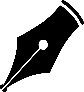 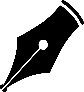